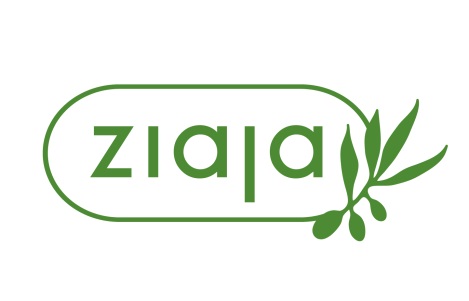 Wprowadzenie do sprzedaży eksportowej
Lidia Ziaja
Dział Eksportu Ziaja Ltd Zakład Produkcji Leków sp. z o.o.
Plan prezentacji
Pierwsze kroki w kierunku sprzedaży eksportowej:
wybór optymalnych rynków eksportowych 
wybór formy współpracy
kryteria wyboru kontrahentów eksportowych 
oferta eksportowa, strona internetowa

Pozyskiwanie kontrahentów eksportowych

Weryfikacja kontrahentów eksportowych
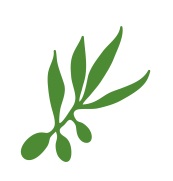 Pierwsze kroki w kierunku sprzedaży eksportowej
Wybór optymalnych rynków eksportowych:
specyfika produktu – gdzie moje produkty mają największe szanse powodzenia, dostosowanie produktu 
specyfika rynku: liczba mieszkańców, zamożność, bariery w imporcie, rating 
specyfika firmy: wcześniejsze kontakty i doświadczenia, kompetencje językowe
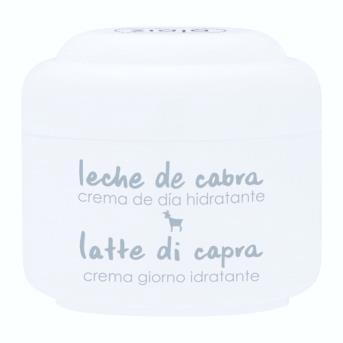 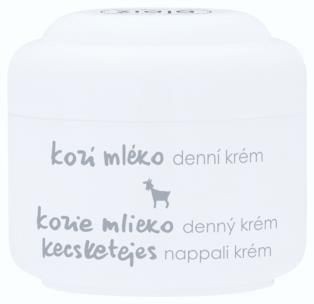 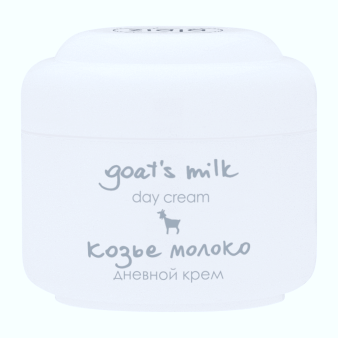 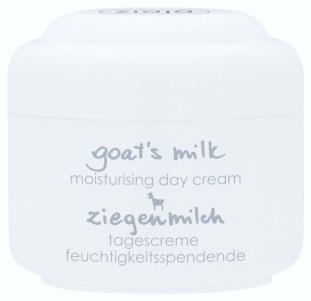 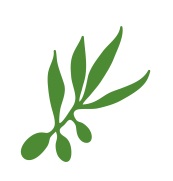 Pierwsze kroki w kierunku sprzedaży eksportowej
Wybór formy współpracy:
przedstawicielstwo, partnerstwo, franszyza, licencja, umowa dystrybucyjna
standardowy wzór umowy

Kryteria wyboru kontrahentów eksportowych:
standardowe pytania: dotyczące firmy kontrahenta, profilu działalności, doświadczenia, planu na dystrybucję,  prognozowane obroty,
wymogi wobec kontrahentów eksportowych: parametry firmy, doświadczenie w zakresie podobnych produktów/branży, kanały dystrybucji, komunikacja, rating finansowy
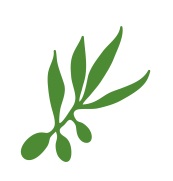 Pierwsze kroki w kierunku sprzedaży eksportowej
Oferta eksportowa
standardowy pakiet informacji: nie tylko cennik, informacje o firmie budujące zaufanie, wizualizacja i charakterystyka produktu pod kątem dlaczego mój produkt jest wart uwagi, ogólne warunki dostaw, oferowane wsparcie sprzedażowe
język i sposób prezentacji: dostosowany do rynku, staranny, komunikacja obrazem, wersja elektroniczna 
strona internetowa firmy
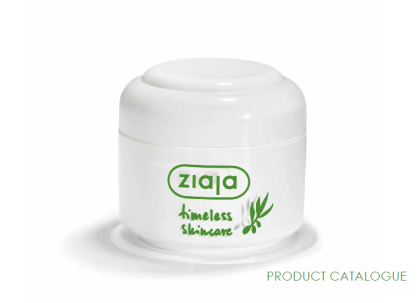 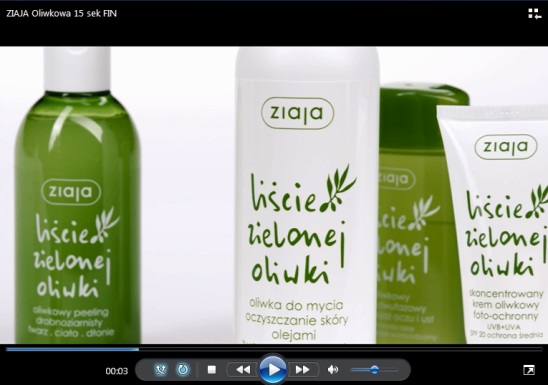 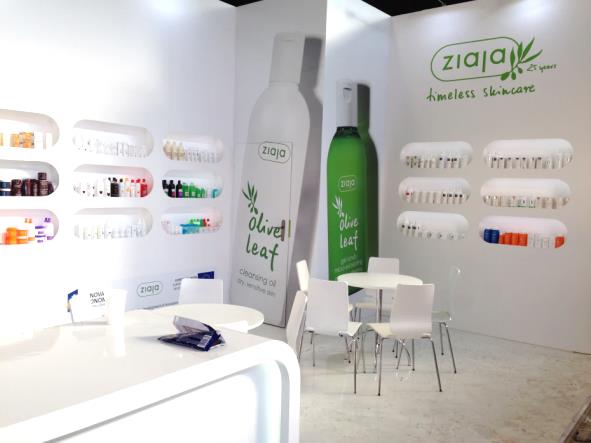 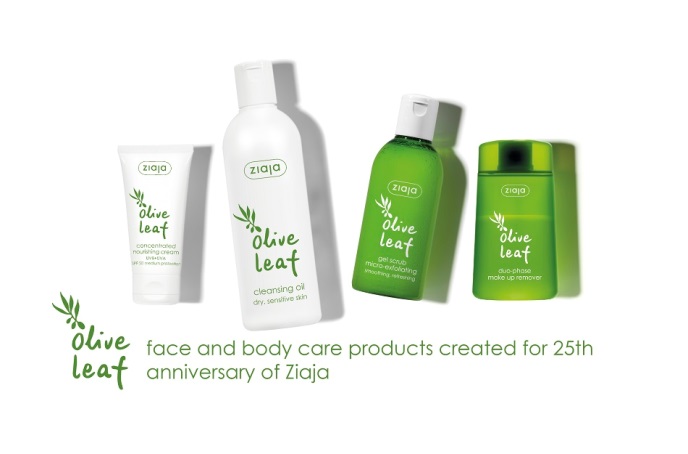 Strona internetowa – ziaja.com
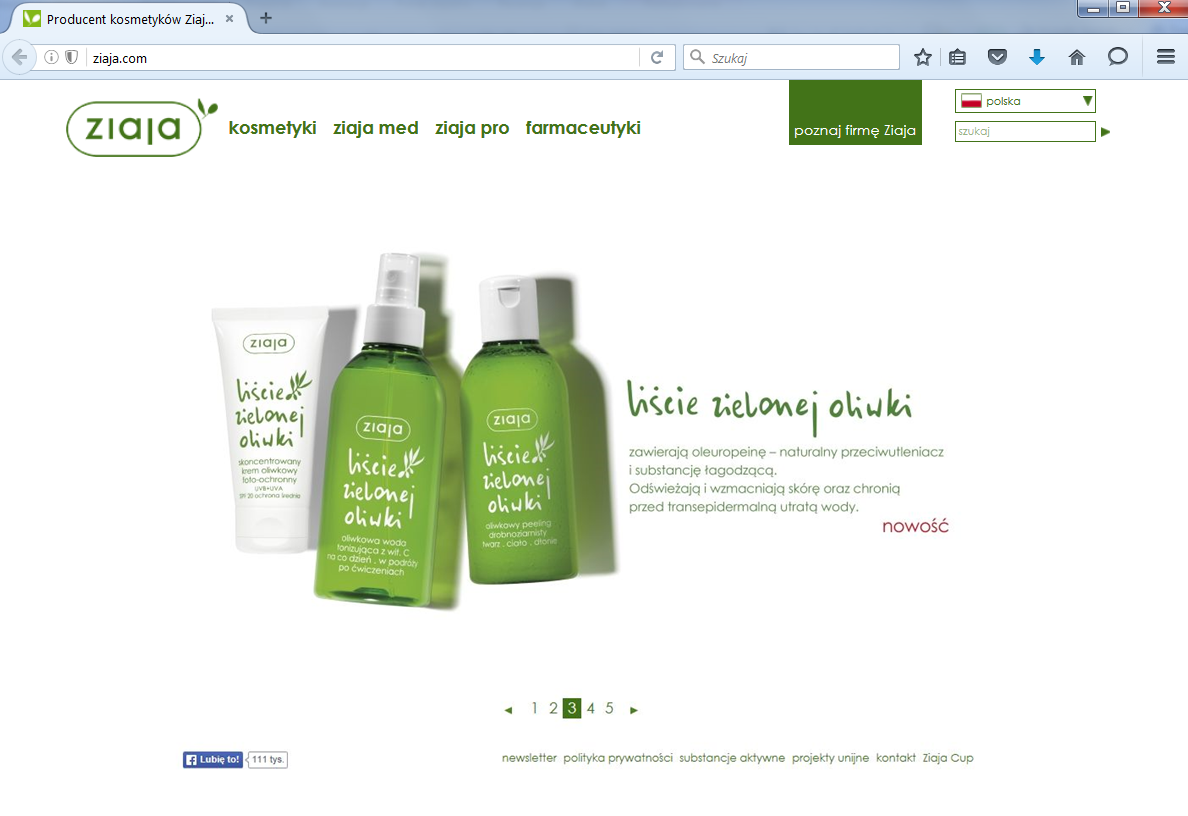 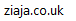 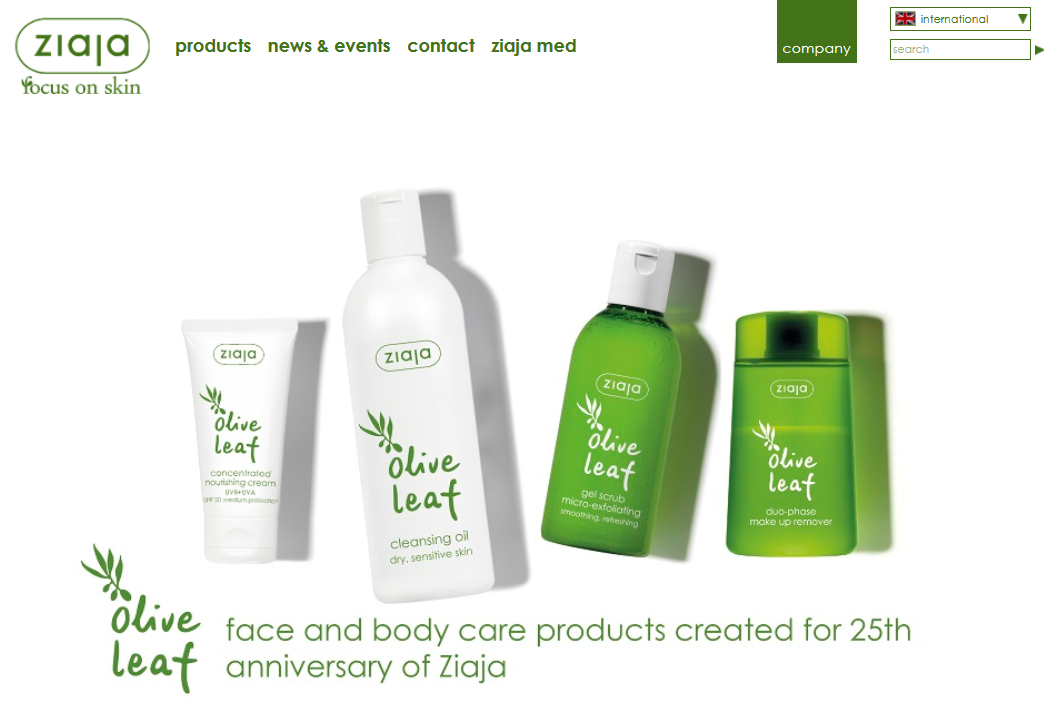 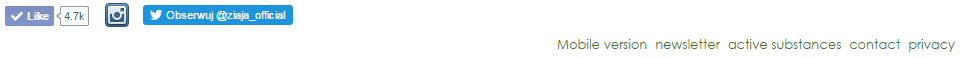 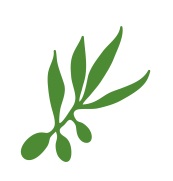 Pozyskiwanie kontrahentów eksportowych
Targi branżowe 
Portale poświęcone eksportowi, np. trade.gov.pl, strony polskich placówek dyplomatycznych
Internetowe bazy danych, np. Kompass
Rekomendacje innych firm
Firmowa strona internetowa i media społecznościowe
Izby handlowe
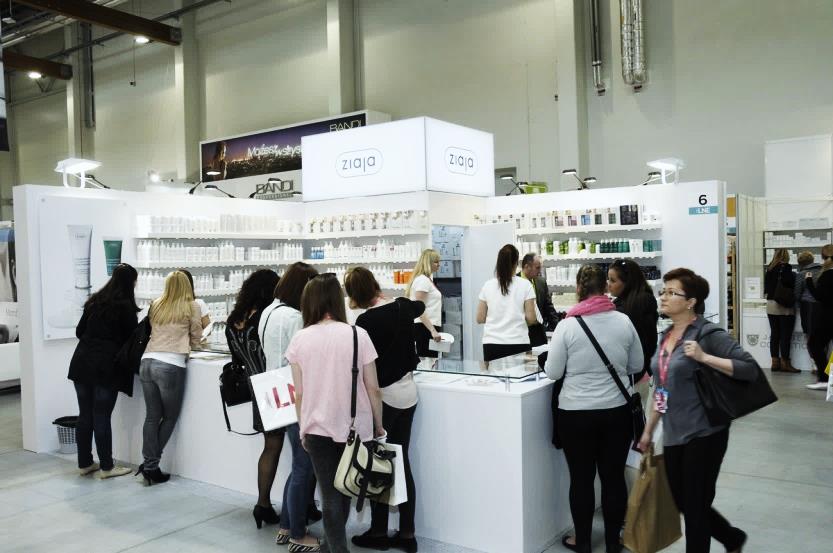 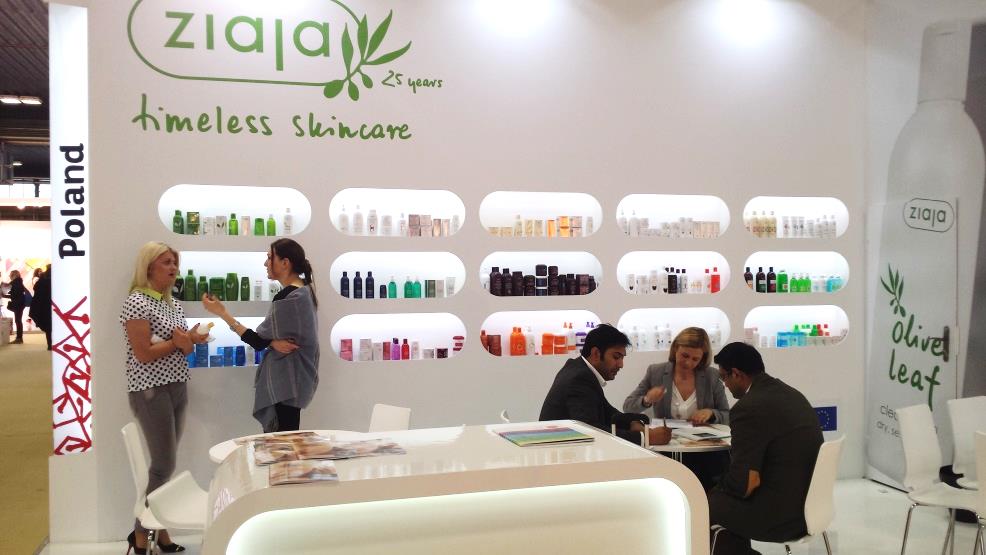 Weryfikacja kontrahentów eksportowych
Strona internetowa partnera
Dokumenty rejestracyjne firmy partnera
Wydziały ekonomiczno-handlowe ambasad RP 
KUKE, ubezpieczyciele
Wywiadownie gospodarcze
Ogólnodostępne rejestry, np. SEC w USA, Companies House w Wlk. Brytanii
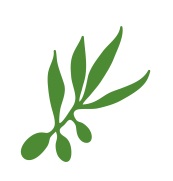 dziękuję
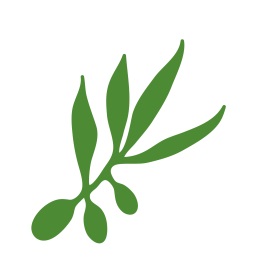 Opracowanie: Lidia Ziaja, Gdańsk 20.04.2016
Ziaja Ltd Zakład Produkcji Leków sp. z o.o.
ziaja.com